If I Ran This Place
Minnesota Brain Injury Alliance
Annual Conference
April 14, 2016
If I Ran This Place . . .
My Story 
Mike Wilson
Other Influences
Working for Somebody Else
Reality Unlimited, LLC
 Structures, Environment, People 
What I have learned
MY Story
1981 Freshman year at the Northwestern College . . My plan
1st Weekend Home
Depressed Skull Fracture with Penetration into Right Frontal Lobe
UW-Eau Claire
UW-Stout, Research & Training Center
Local, State and Nationa Brain Injury Advocacy
Local support group for 31 years
Reality Unlimited, LLC for 20 years
Mike Wilson
I met Dorothy Wilson in 1983. 
Sewing Machine at Sears
Her son Mike, brain injury in 1979
Block Grant Hearing 
1st Eau Claire Support Group Meeting
Mike lived in an 8 bed group home serving mostly individuals with mental illness
Mike Wilson: The next 7 years
He and his mom attended the support group
Anna: He was so proud of her
“Someday I’ll have a family”
Many different vocational and residential programs
Many ups and downs
1990  Staffing
Show Me The Way
His Funeral and music in my car
The music in his car
Other Influences along the Way
We All Need to feel safe and Free.
Mimi Garey
All Behvavior is Communication.
Beth Urbanzyk
All rooms need to be considered from each person’s point of view.
Mimi Garey
Most people are behaving the best they can at any given time.
Beth Urbanzyk
When Hiring Staff, It’s not about the degrees people have, it’s how they treat people, Everything else Can Be Taught.
Ron Savage
Hired to Start A Brain Injury Program
This is not your house
Sharing Rooms
Cable TV
Violent Referral 
Fired
What About that House?
The Mike Wilson House
Reality Unlimited, Llc
Because people with brain injury are often told they have unrealistic expectations

Reality may have put limits on us,  but it is the pursuit of our dreams and our faith that provides our reality with possibilities we have yet to imagine.

Over the years, we have learned to never say never and always say, “What can we do to move toward your goals?”
Mission:
Reality Unlimited, LLC strives to provide “reality-based” services for individuals who have experienced brain injury or similar neurological impairment.  Services are designed around individual needs and personal goals.  Goals are stated in functional, real life, meaningful and measurable terms as defined by the individual and those in their circle of support.
Core Values:
Value of Each Person
Participation
Informed Chooice
Self-Direction
Home Environment
Environmental Accommodation
Interdependence
Safety and Freedom
Structure
Windows
Window Placement
Room Size and Layout
Hallway 
Must be room for freedom of movement 
Reduce feelings of being trapped
The Environment
Safety and Freedom
Light 
Balance & Color
Calm, but not boring
Personal
Each Person
What are their preferences?
How do they sleep?
What are their nutritionals needs?
How do they have fun?
What are their medications really doing?
How can we fill in the gaps?
Making it as homelike as Possible
Each person gets to choose new color theme and  bedding
New Bedding
Sleeping
Meals
Clean Slate
Minimum Rules
Rules as needed for each person
Staff
We are not very good at predicting who can do this job.
My staff are here to help you, they are not your slaves.
Ask residents how staff are treating other residents
Sometimes staff behavior is as difficult as the people we care for.
Many different forms of training
Staff Training
Brain Injury 101			Beautiful Dreamers
Horton 				My Stroke of Insight 
The Vow				Mile to Go Before I Sleep
Concussion				Ketchup on the Baseboard
Regarding Henry			The Fisherking
The Story of Beautiful Girl		Momento
Patch Adams				The Lookout
Our Approach to Violence
All behavior is communication

People need to feel both safe and free at the same time

We evacuate the room and provide reassurance while keeping our distance until they are calm

We call the police.
What I Have Learned:
Not everyone wants to be busy all the time
Not everyone is comfortable with choices
Nutrition, Nutrition, Nutrition
It is often NOT the brain injury that is the problem
Family,  Family,  Family
The People you hire
Not to get offended when . . .
What Else I have learned
Being able to say, “I had a brain injury too,” still helps
It is way more than working one to one with another person with a brain injury
It is working with the entire circle of family, staff, employers, casemanagers, doctors, funders, policy makers, and on and on
I struggle a lot with wondering if others are saying things about me and my injury
Does It Work?
We have worked with several very violent cases
In 20 years, only 4 Worker’s Comp cases
No liability claims.
16, 11, and 10 years.
Show Me The Way
Mike doesn’t haunt me anymore. 
I think he would be proud of the home named after him.
I believe our job is to help each other on our path, to help us find a way
To find meaning in the chaos life throws us
Please listen to the words of this song from the perspective of a person with a brain injury who is struggling to find meaning after their dreams have been altered . . . . .
Show Me the Wayby Styx
Every night I say a prayer in the hope that there’s  a heaven
And every day I’m more confused as the saints turn into sinners
All the heroes and legends I knew as a child have fallen and turned to clay
And I feel this empty place inside so afraid that I have lost my faith

Show me the way, show me the way
Take me to the river and wash my illusions away
Show me the way
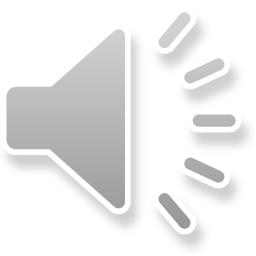 Show Me The WayBy Styx
And as I drift to sleep, for a moment dreams are sacred
I close my eyes and know there’s peace in the world so filled with hatred
That I wake up each morning and turn on the news to find we’ve so far to go
And I keep hoping for a sign, so afraid I just won’t know

Show me the way, Show me the way
Bring me tonight to the mountain 
And take my confusion away